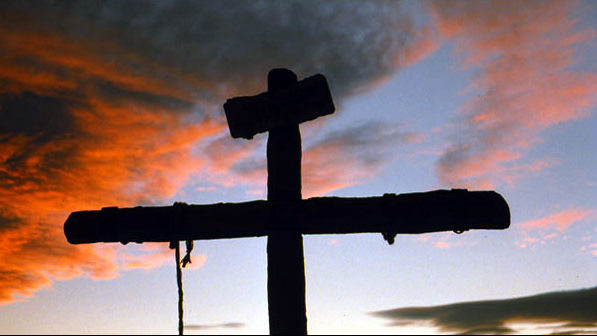 Renunciando a su Categoría,
pasó por uno de tantos, 
se entregó por amor,
y vive para siempre.
INRI
Jesús Nazareno, 
Rey de los Judíos
(¡La afirmación 
es de un increyente!)
Jesucristo Rey del Universo - Ciclo A
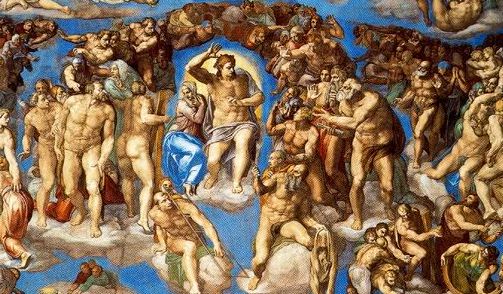 «Venid, benditos de mi Padre, 
recibid la herencia del Reino preparado 
para vosotros desde la creación del mundo».
Entonces los justos le responderán:

«Señor, ¿cuándo te vimos hambriento…
 y en la cárcel y fuimos a verte?».










Y el Rey les dirá:
«Cuanto hicisteis a uno de estos hermanos    míos, a mí me lo hicisteis».   (Mt 25, 34-40)
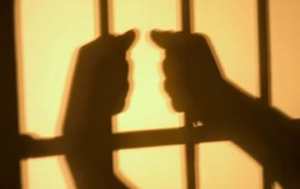 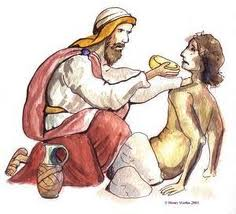 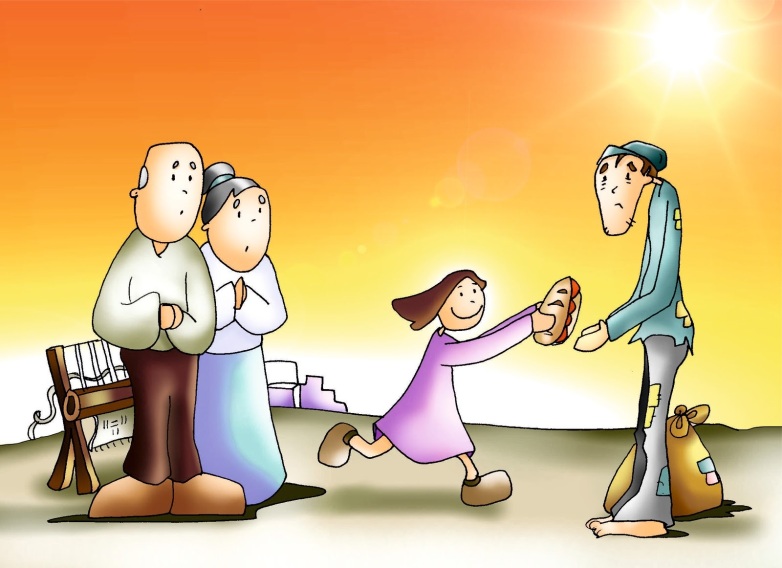 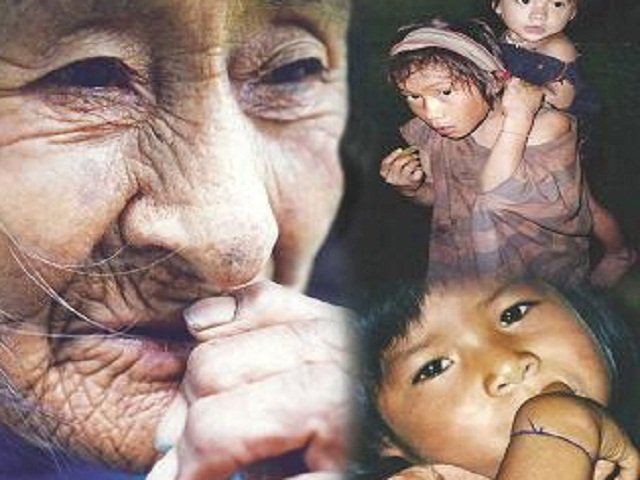 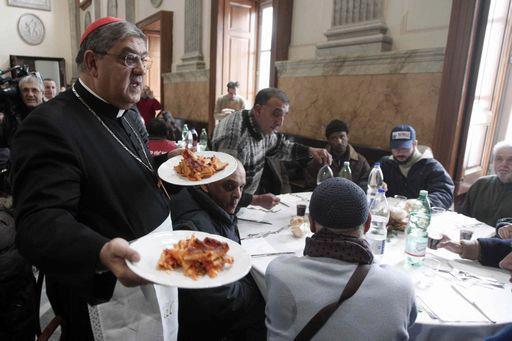 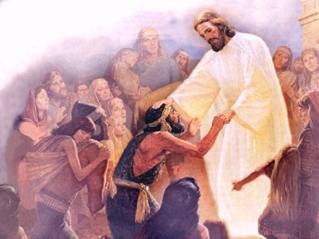 «Porque tuve hambre, y me disteis de comer, 
era forastero y me acogisteis; enfermo y me visitasteis; 
en la cárcel y vinisteis a verme»
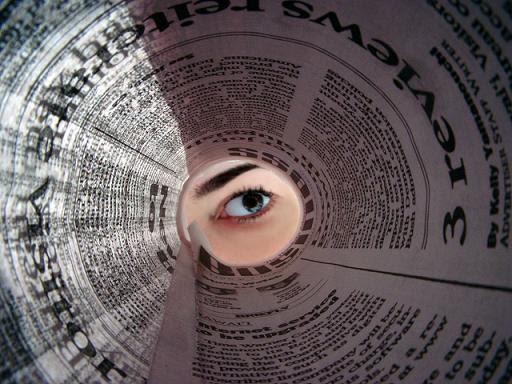 EL JUICIO SOBRE LA HISTORIA
Hay días en que, al leer los periódicos, 
tenemos la sensación 
de haber llegado al juicio final. Cualquier persona dictamina lo que está bien y lo que está mal.
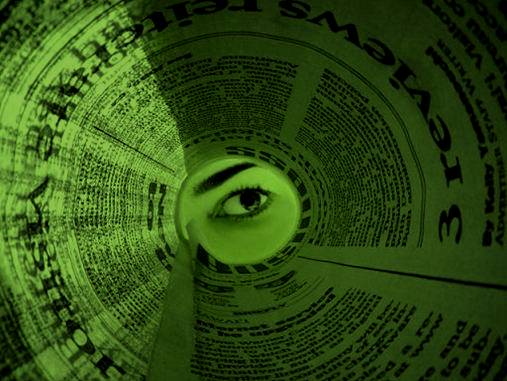 Premian a unos y condenan a otros.
Sin embargo,
todavía no hemos llegado a la meta 
en nuestro caminar. 






“Los hombres miran las apariencias.
Dios se fija en el corazón”.
LA EVALUACIÓN
La fiesta de Cristo Rey 
es la fiesta
 de la esperanza,
del triunfo final
y definitivo.



Es la fiesta para celebrar la libertad de quienes
han sabido elegir.
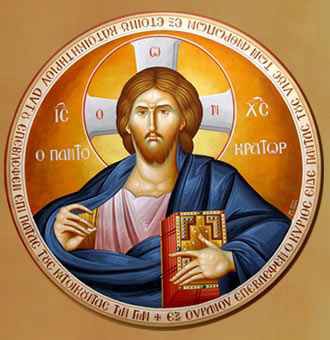 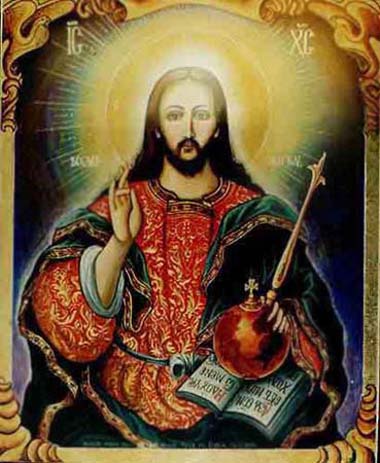 El Hijo del Hombre será 
el verdadero Juez 
de la historia humana. 



Seremos evaluados 
de forma positiva, 
si le hemos acogido, 
visitado y atendido 
en sus necesidades
humanas.
Dios se ha reservado
la última palabra
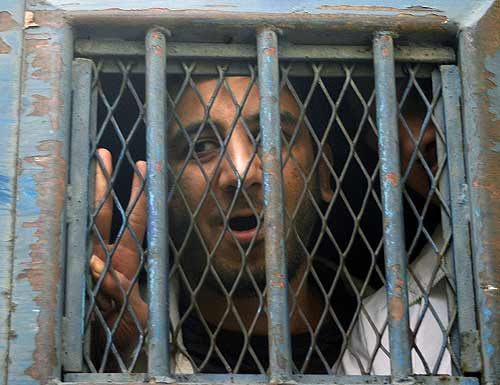 Nadie podrá disculparse alegando 
no haberse encontrado jamás con Él.

El Señor estaba ahí.
El Juez de la historia se ha identificado 
con las últimas y más despreciadas 
víctimas de la historia.












Esas que pasaron a nuestro lado, suscitando 
nuestra compasión o nuestra repulsa.
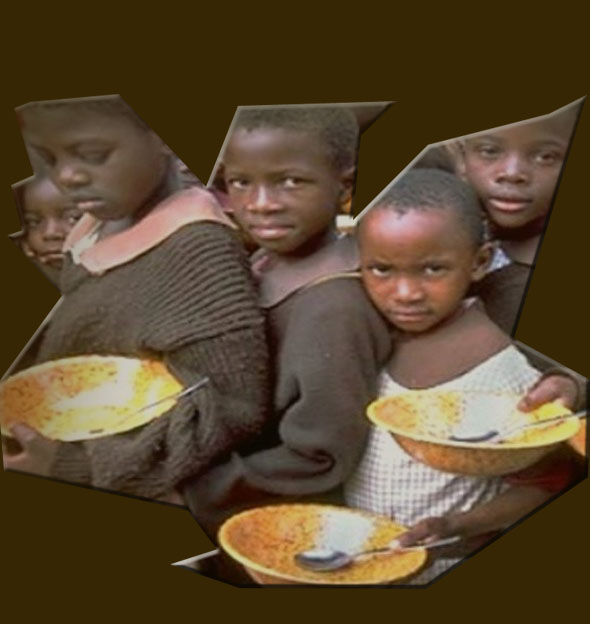 Y LA SENTENCIA
“Venid, benditos de mi Padre”.
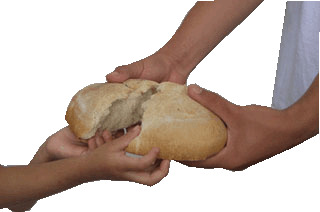 Esta llamada 
es la última 
y definitiva revelación del Dios-Amor.
Y es para todos:«pueblo elegido» y «pueblo pagano».
[Speaker Notes: diferencias entre«pueblo elegido» y «pueblo pagano».]
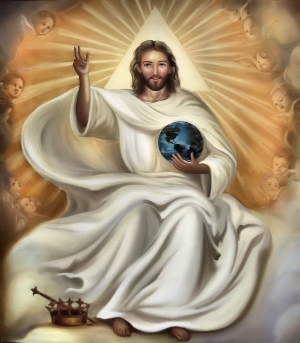 En definitiva
“Heredad el Reino preparado para vosotros”
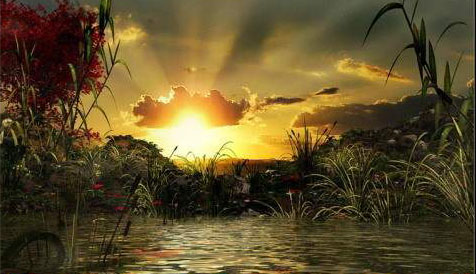 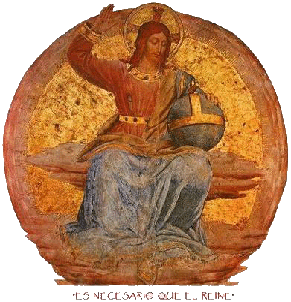 Al atardecer de la vida…
Si somos hijos, también somos herederos. 
Se nos promete la misma herencia 
de Jesús, el Hijo Amado,
el único Rey y Señor de la historia.
¡¡Nada menos!!
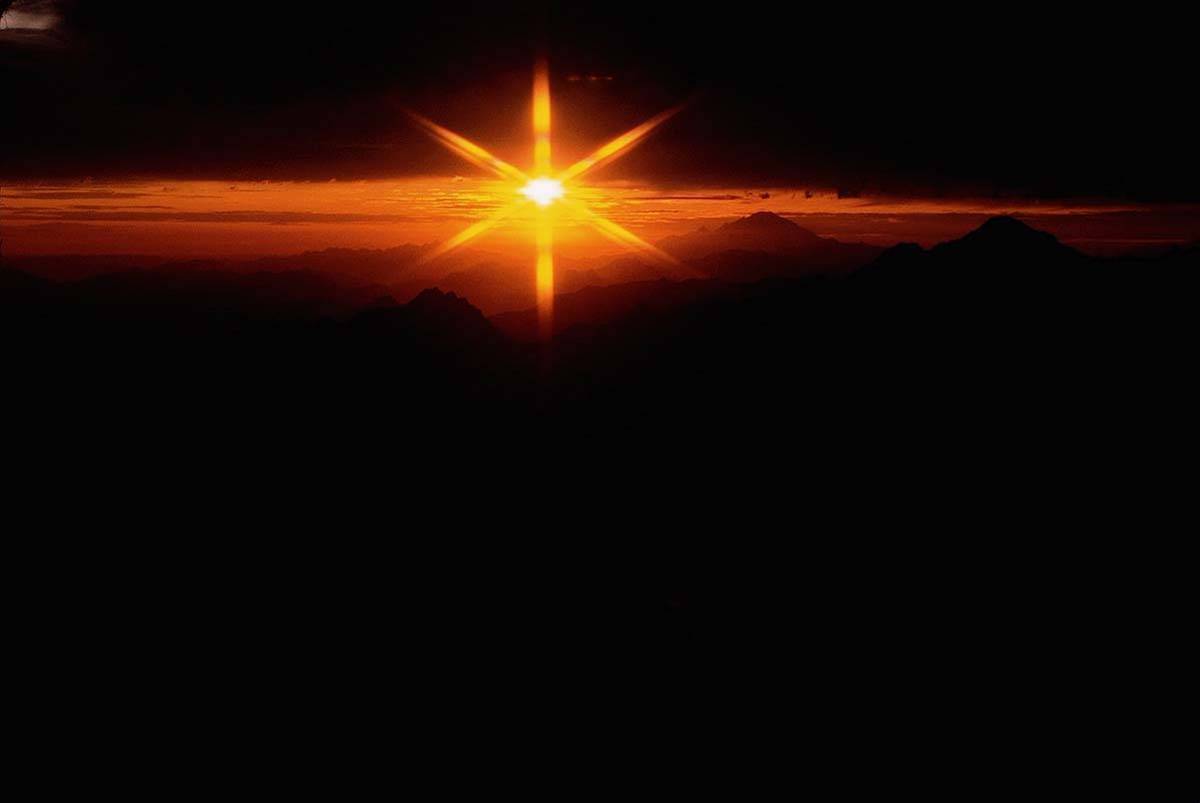 Nuestra vida se está jugando ahora mismo.
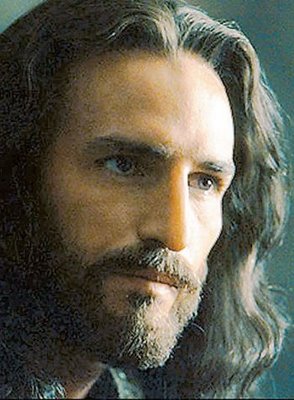 Ahora nos estamos acercando o alejando de los que sufren.
Ahora nos estamos acercando o  alejando de Cristo.
Ahora estamos decidiendo nuestra vida.
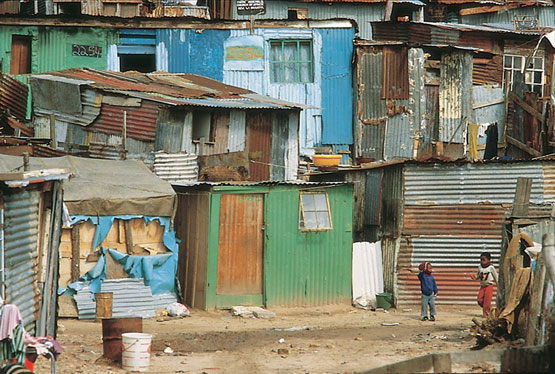 En él pueden confiar
todos los marginados de la tierra.
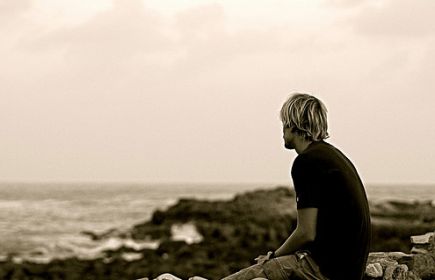 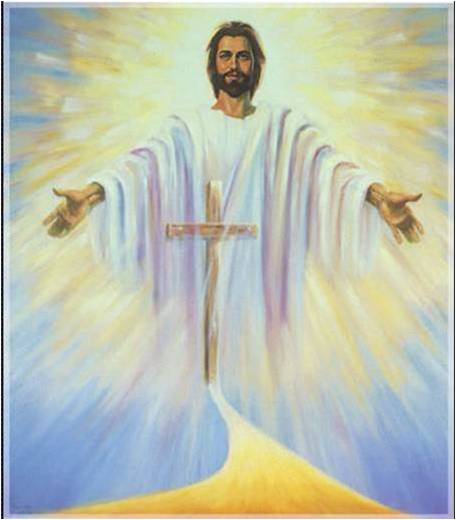 Y tú también…
Fin de etapa